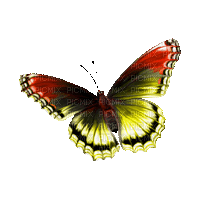 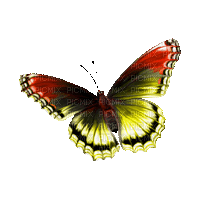 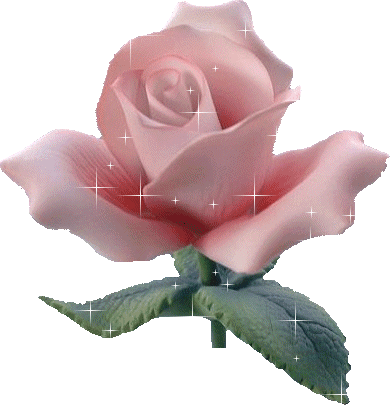 মাল্টিমিডিয়া শ্রেণিতে স্বাগত
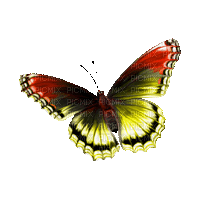 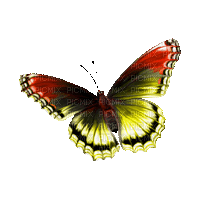 কন্টেন্ট প্রস্তুতকারী
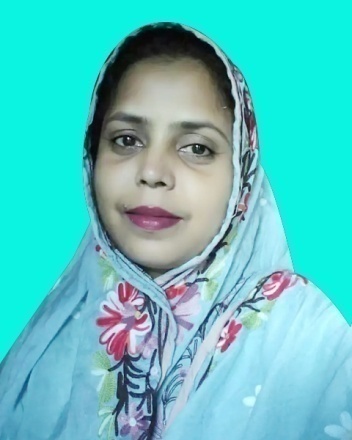 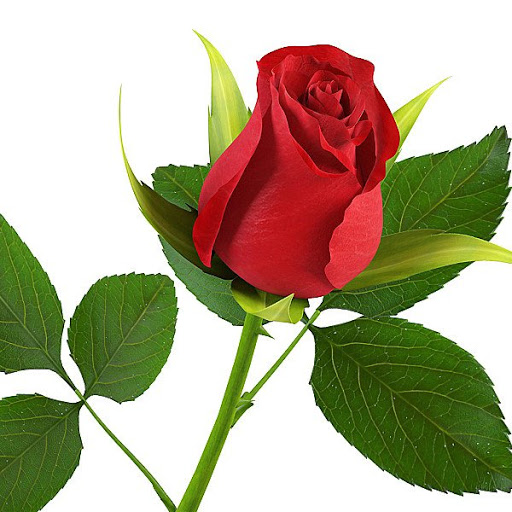 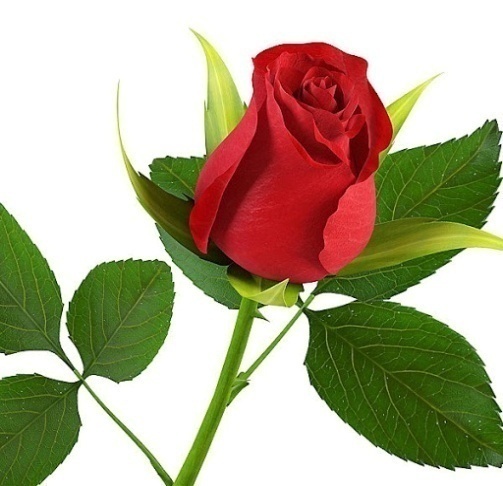 মীরা রোকেয়া খাতুন
সহকারি শিক্ষক
রাঢ়িশাল সরকারি প্রাথমিক বিদ্যালয়
লাখাই, হবিগঞ্জ।
বিষয়ঃ প্রাথমিক বিজ্ঞান
শ্রেণিঃ পঞ্চম
অধ্যায়ঃ তিন ( জীবনের জন্য পানি )
শিখনফল
এই পাঠ শেষে শিক্ষার্থীরা -----------
১। উদ্ভদ ও প্রাণীর জীবনে পানির প্রয়োজনীয়তা ব্যাখ্যা করতে পারবে।
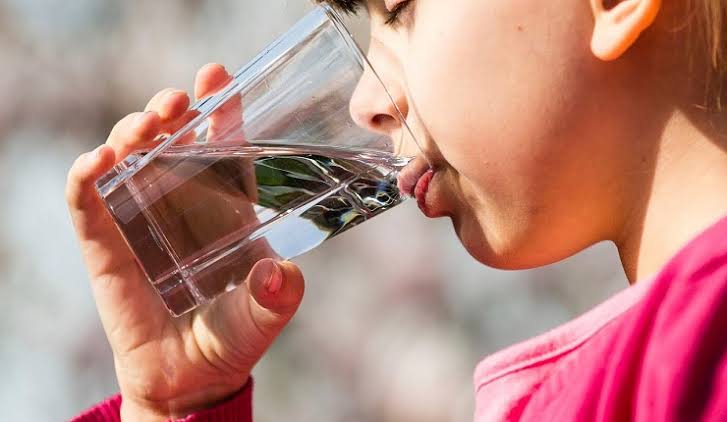 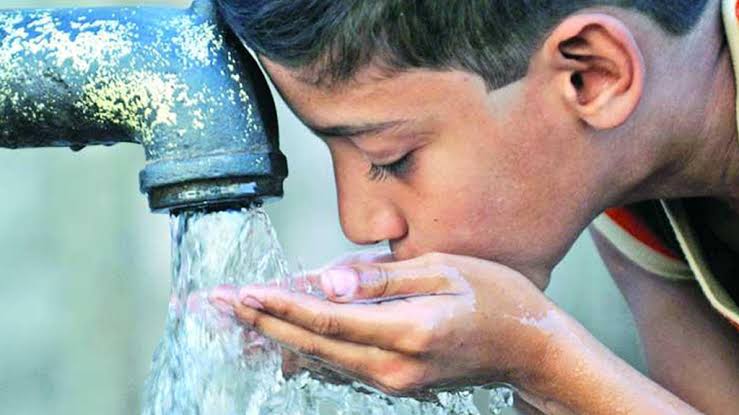 সোনামনিরা ছবিতে 
কী
 দেখতে পাচ্ছ?
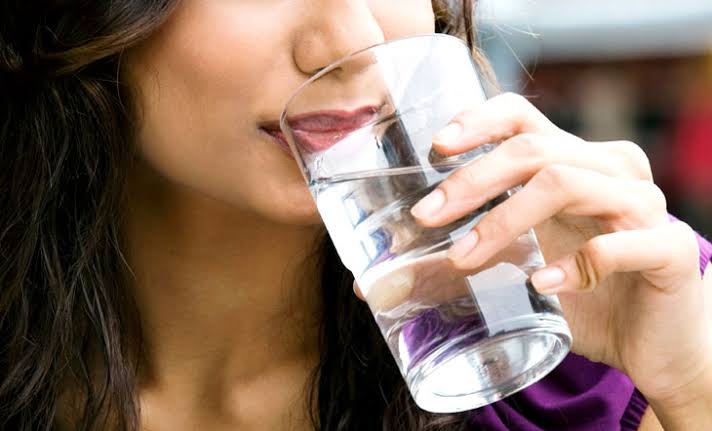 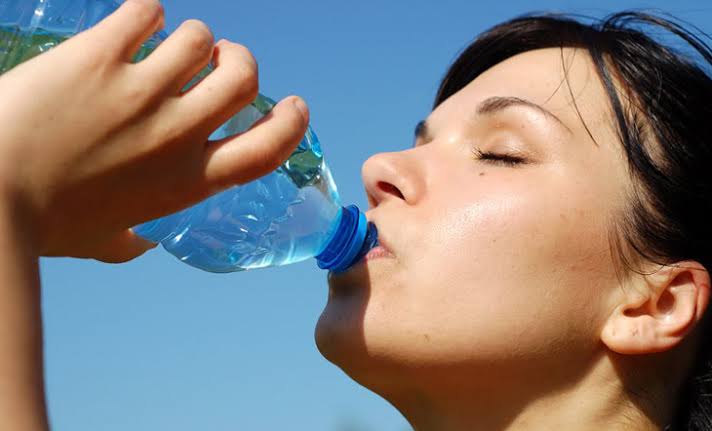 সবাই পানি পান করছে।
পানির অপর নাম কী?
পানির অপর নাম জীবন
তোমরা কি বুঝতে পারছ , আমাদের আজকের পাঠের বিষয় কী হতে পারে?
আজকের পাঠ
জীবনের জন্য পানি।
একক কাজ
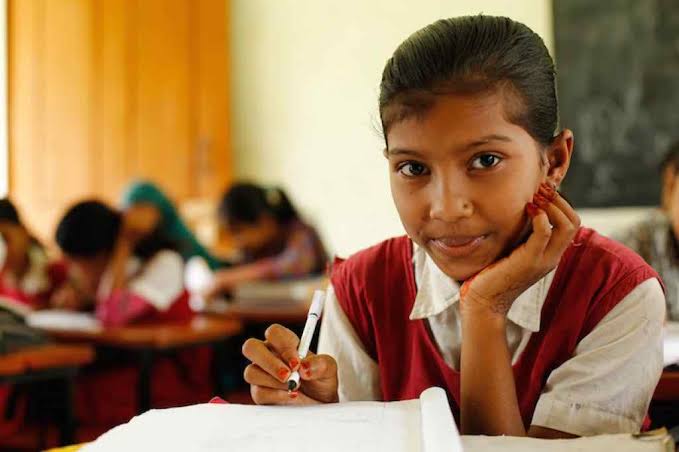 প্রশ্নঃ পানির ৫ টি উৎসের নাম লেখ।
ছবি গুলো মনোযোগ সহকারে দেখ।
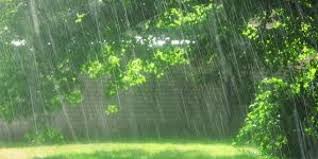 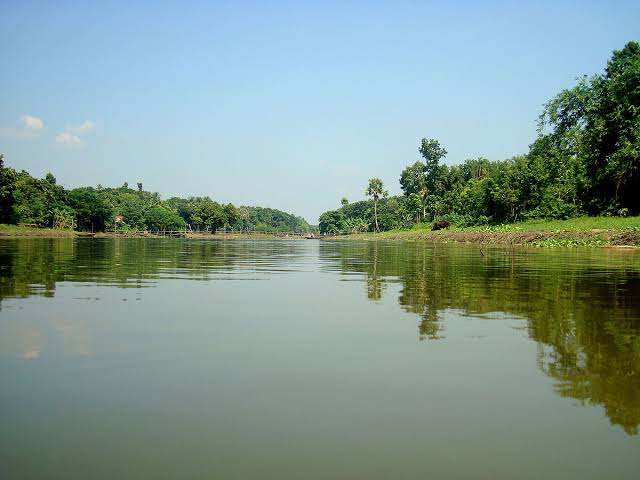 এগুলো
হলো 
পানির
প্রাকৃতিক
উৎস। 
কারণ
এগুলো
প্রকৃতিতে
পাওয়া 
যায়।
নদী
বৃষ্টি
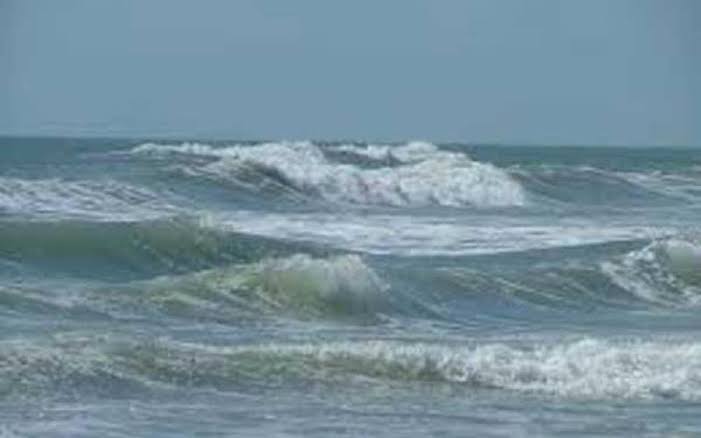 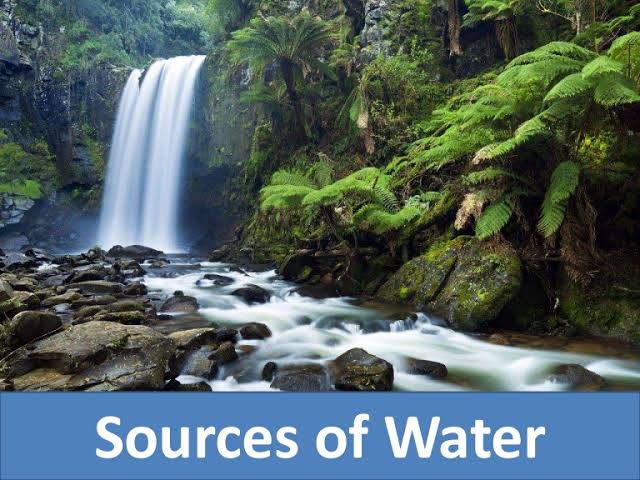 সমুদ্র
ঝর্ণা
ছবি গুলো মনোযোগ সহকারে দেখ।
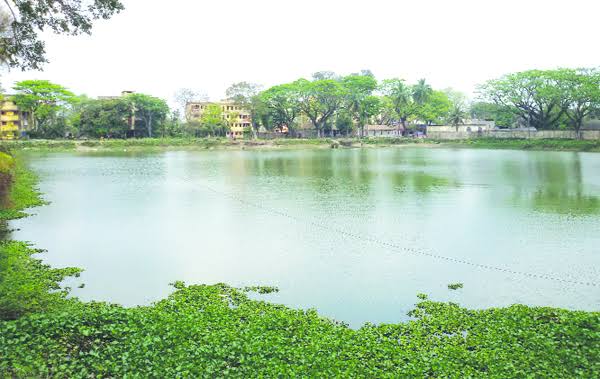 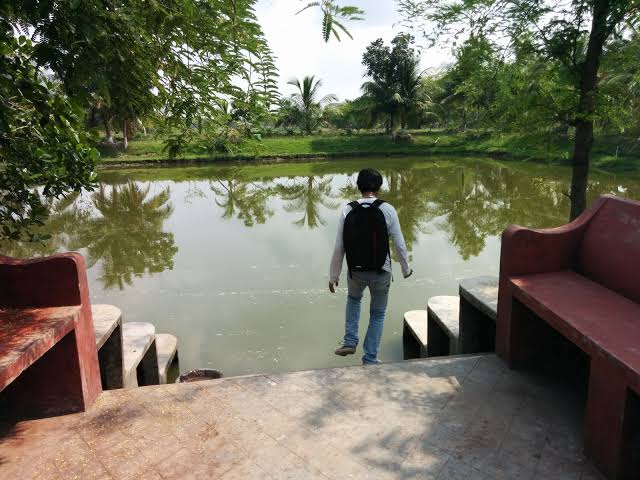 এগুলো হলো মানুষের তৈরি পানির উৎস।
পুকুর
দিঘী
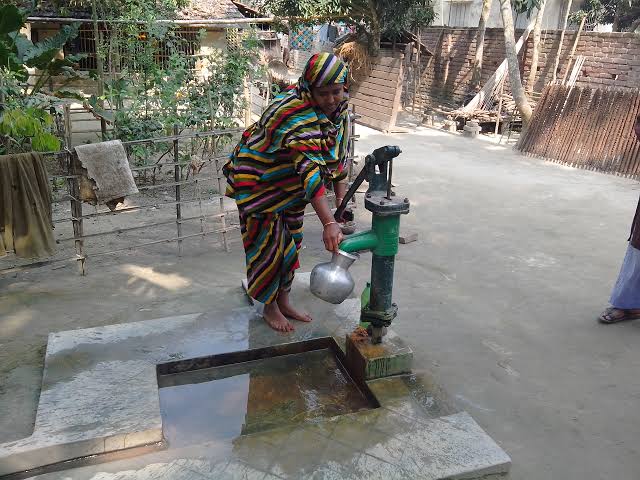 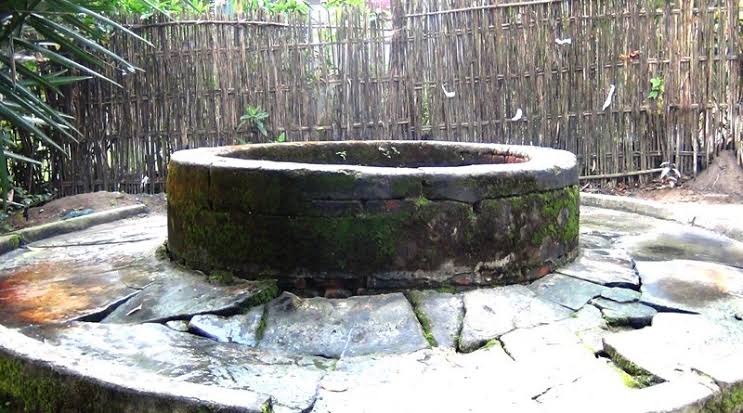 নলকূপ
কূয়া
জোড়ায় কাজ
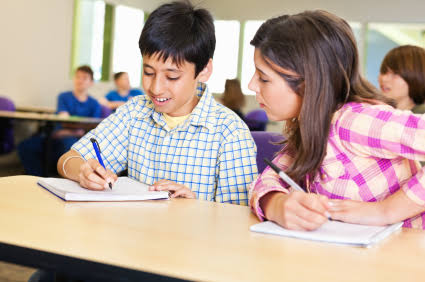 প্রশ্নঃ নিচের উৎসগুলোর কোনটি পানির প্রাকৃতিক উৎস এবং কোনটি মানুষের তৈরি উৎস আলাদা করে খাতায় লিখ।

পুকুর, বৃষ্টি, নদী, কূয়া, ঝর্ণা, নলকূপ,পানির কল, সমুদ্র, দিঘী, বিল,খাল।
সোনামনিরা বলতো, উদ্ভিদের বেঁচে থাকার জন্য কিসের প্রয়োজন?
পানির প্রয়োজন।
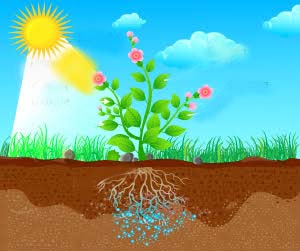 সূর্যালোক
১। উদ্ভিদের দেহে প্রায়
    ৯০ ভাগ পানি।
অক্সিজেন
কার্বন ডাইঅক্সাইড
২। উদ্ভিদ খাদ্য তৈরিতে
    পানি ব্যবহার করে
৩। মাটি থেকে পুষ্টি
    উপাদান শোষণের
    জন্য পানি প্রয়োজন।
খনিজ পদার্থ
মূল
৪। প্রচণ্ড গরমে পানি 
  উদ্ভিদের দেহ শীতল
  রাখতে সাহায্য করে ।
পানি
তোমরা কি জান, প্রাণী বা মানুষ পানি ছাড়া কেন বাঁচতে পারেনা?
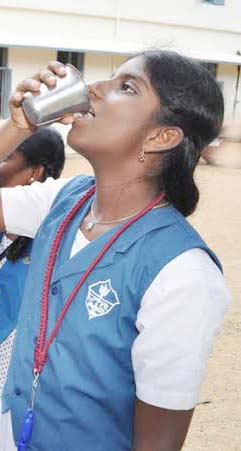 পানি দেহের বিভিন্ন অংশে পুষ্টি উপাদান পরিবহনে সাহায্য করে।
মানব দেহের
৬০ – ৭০ ভাগ পানি।
পানি ছাঁড়া কোনো প্রাণীই বেঁচে থাকতে পারেনা।
পানি দেহে পুষ্টি উপাদান শোষণে সাহায্য করে।
পানি খাদ্য পরিপাকে সাহায্য
  করে
পানি দেহের তাপমাত্রাকে স্বাভাবিক রাখতে সাহায্য করে।
দলীয় কাজ
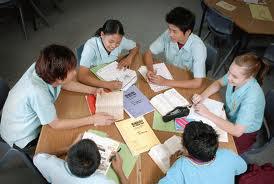 উদ্ভিদ ও প্রাণী কিভাবে পানি ব্যবহার করে তা নিচের ছকে লিখ।
পাঠ্যবই সংযোগ
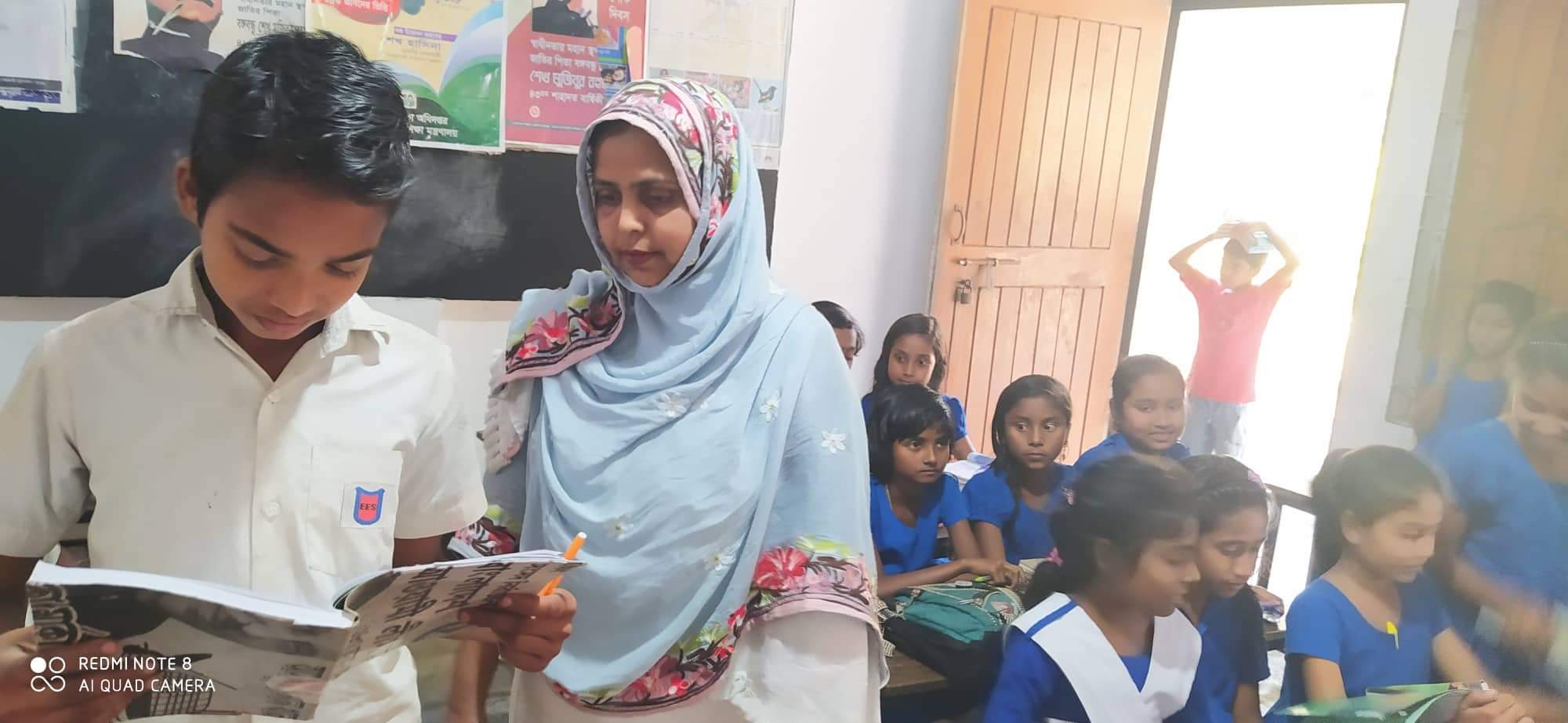 তোমার প্রাথমিক বিজ্ঞান বইয়ের ১৫ ও ১৬ পৃষ্ঠা খুলে মনযোগ সহকারে পড়।
মূল্যায়ন
শূণ্যস্থান পূরণ কর।
এসো মিলিয়ে দেখি
বেঁচে
১। পানি ছাড়া আমরা ----------------- থাকতে পারিনা।

২। দিঘী,পুকুর, কূপ, নলকুপ ইত্যাদি ---------------------- তৈরি পানির উৎস।

৩। বৃষ্টি, নদী, সমুদ্র ইত্যাদি পানির ------------------- উৎস।

৪। -------------------- উৎস ও মানুষের তৈরি উৎস থেকে আমরা পানি পাই।

৫। আমাদের  -------------- ঘিরে আছে পানি।
মানুষের
প্রাকৃতিক
প্রাকৃতিক
চারপাশ
বাড়ির কাজ
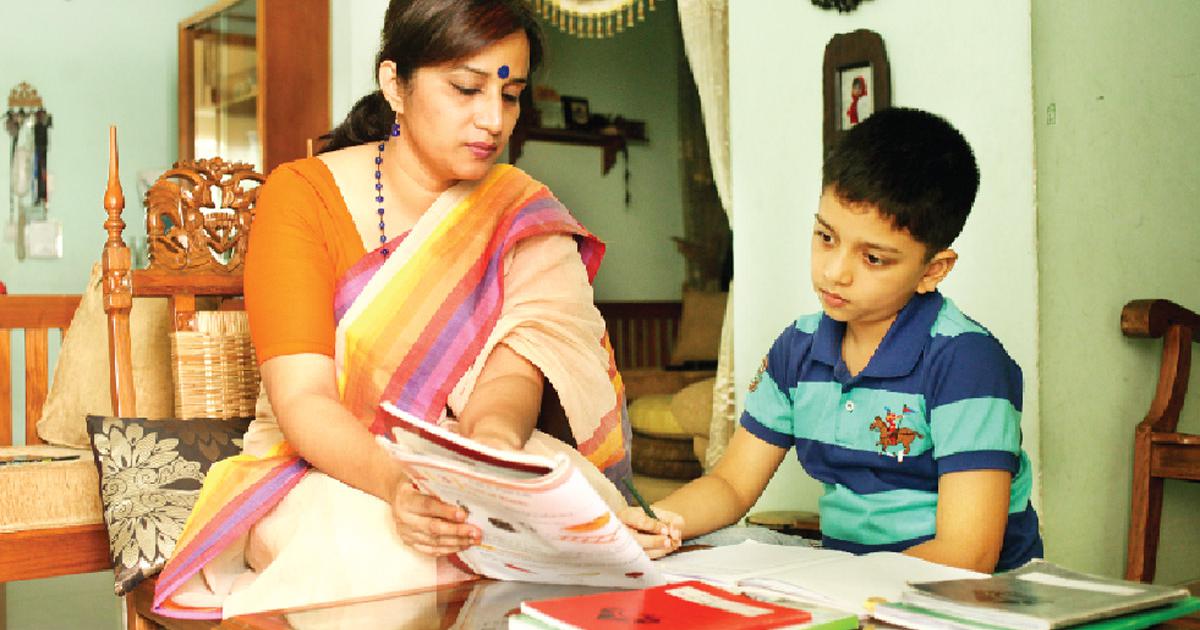 প্রশ্নঃ আমরা কী কী কাজে পানি ব্যবহার করি? দশটি বাক্যে লেখ।
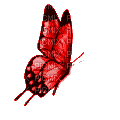 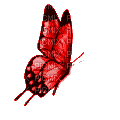 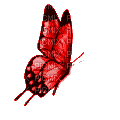 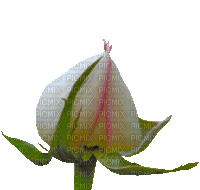 সকলকে ধন্যবাদ
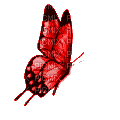 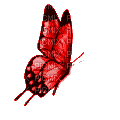